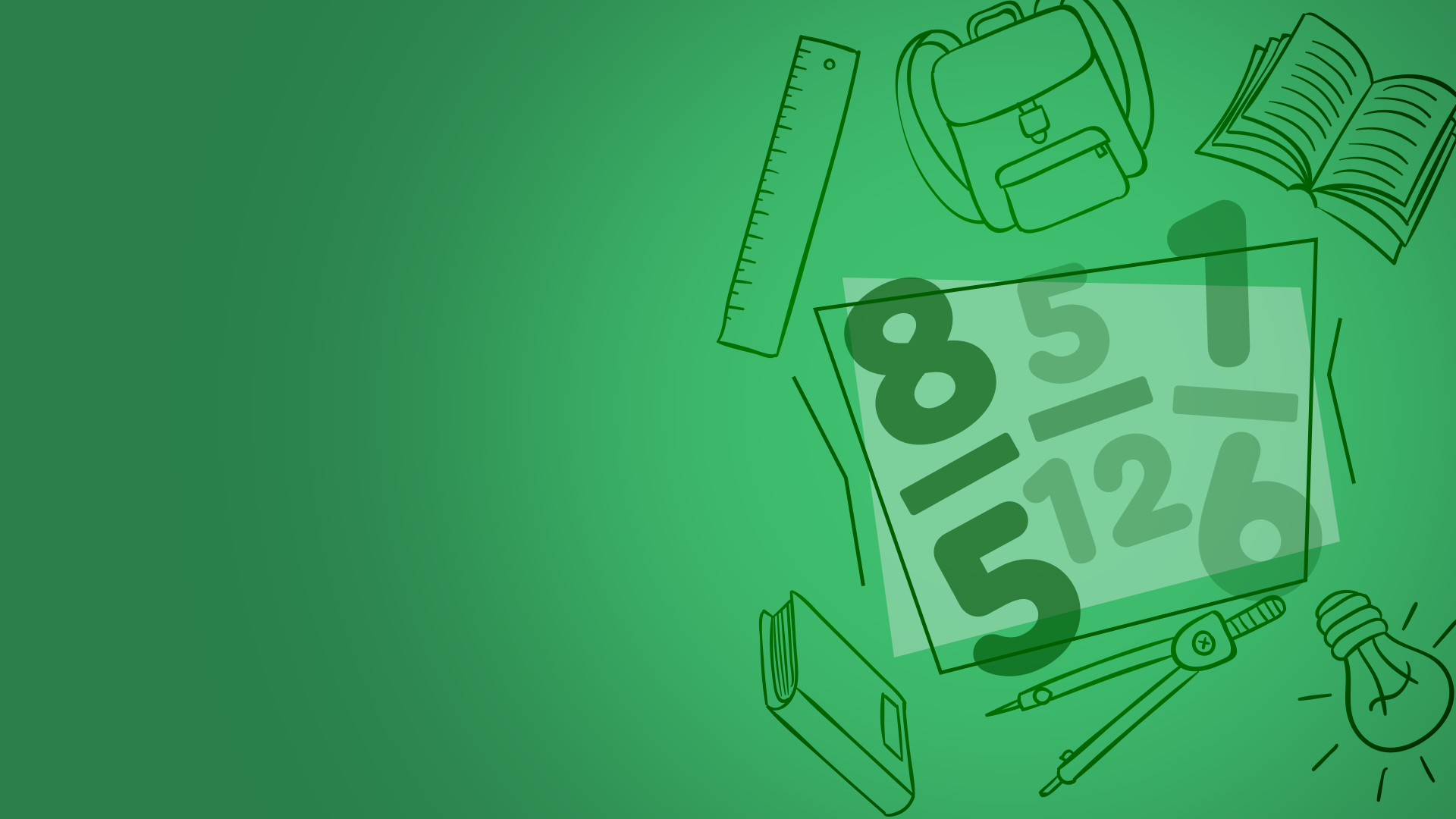 Сложение и вычитание дробей с одинаковыми знаменателями
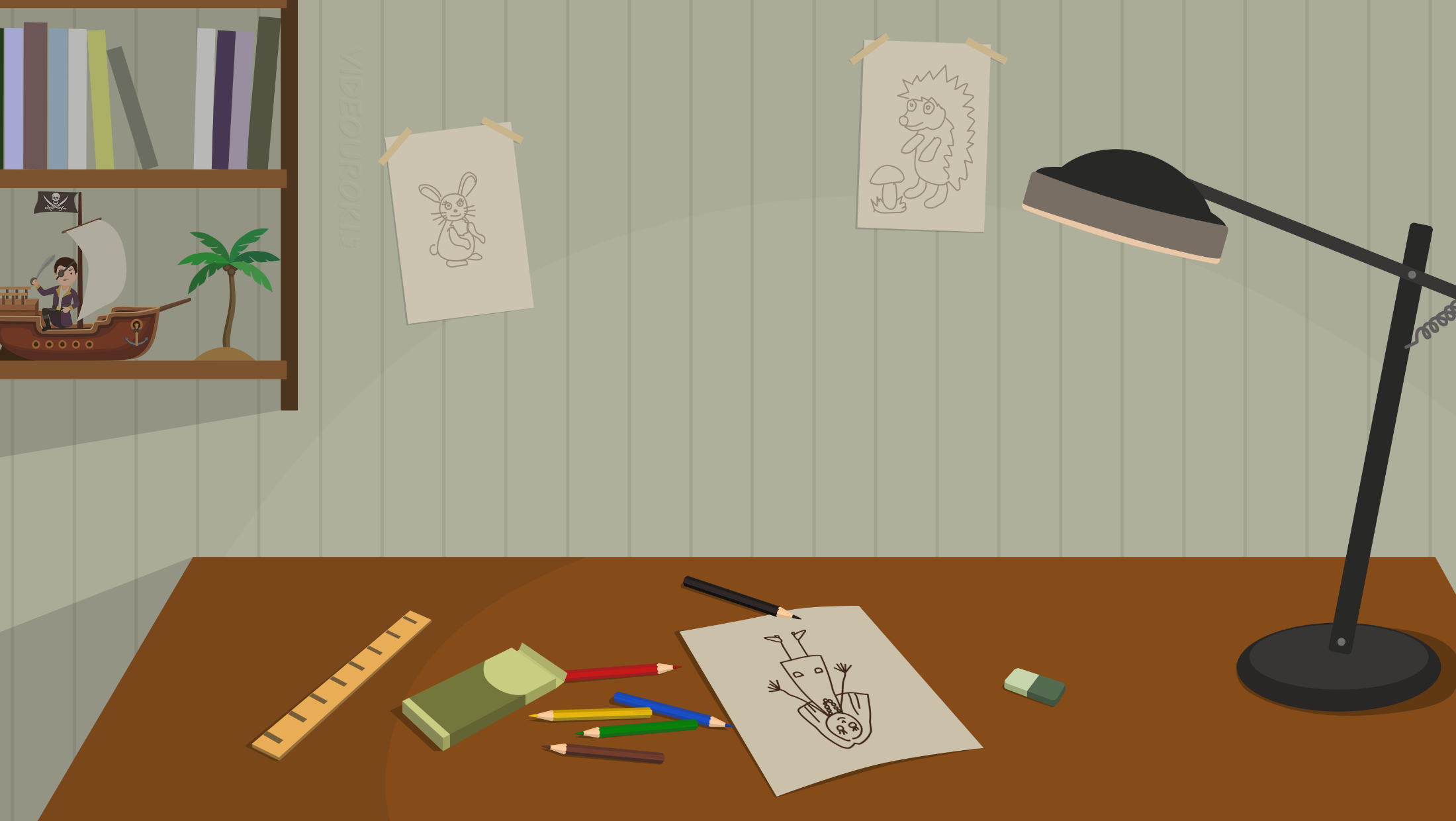 Саша, давай полепим?
А из чего? У меня нет пластилина.
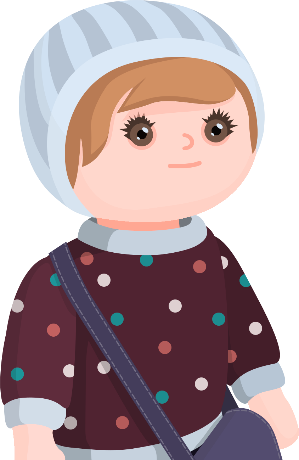 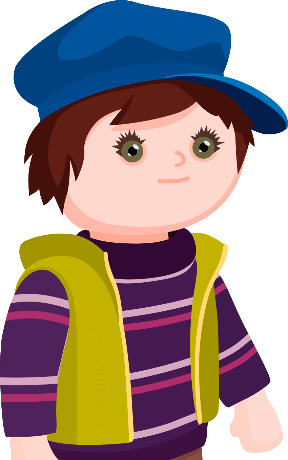 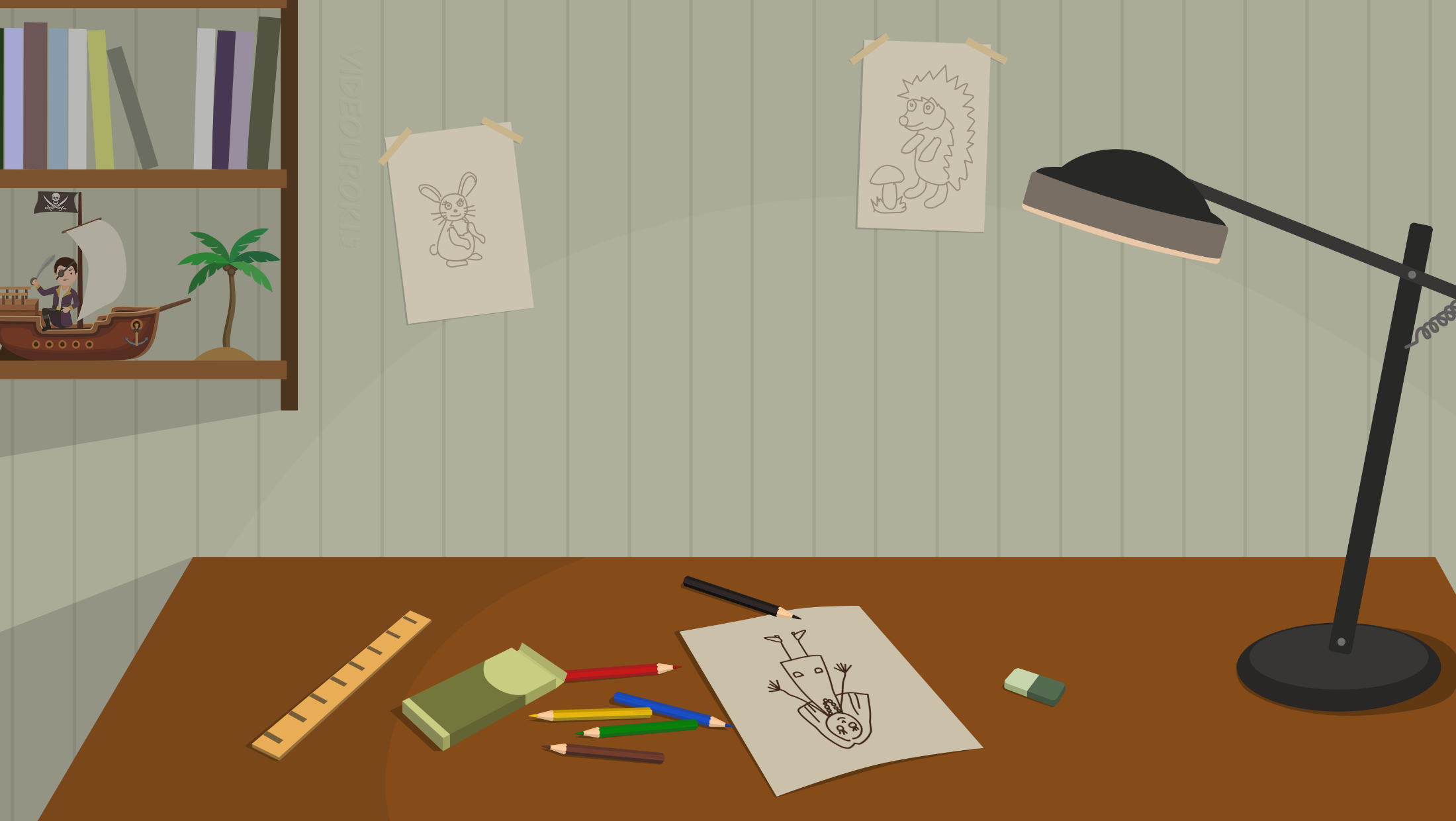 Давай сами сделаем. 
Только у нас будет не пластилин, а солёное тесто.
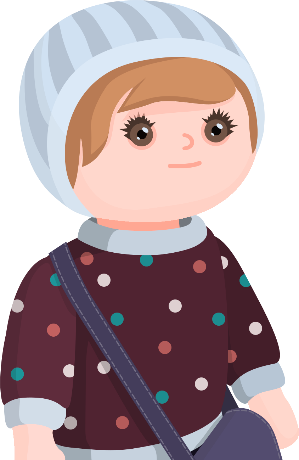 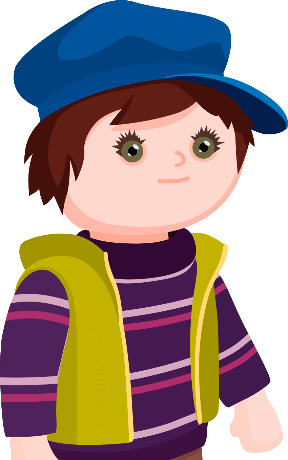 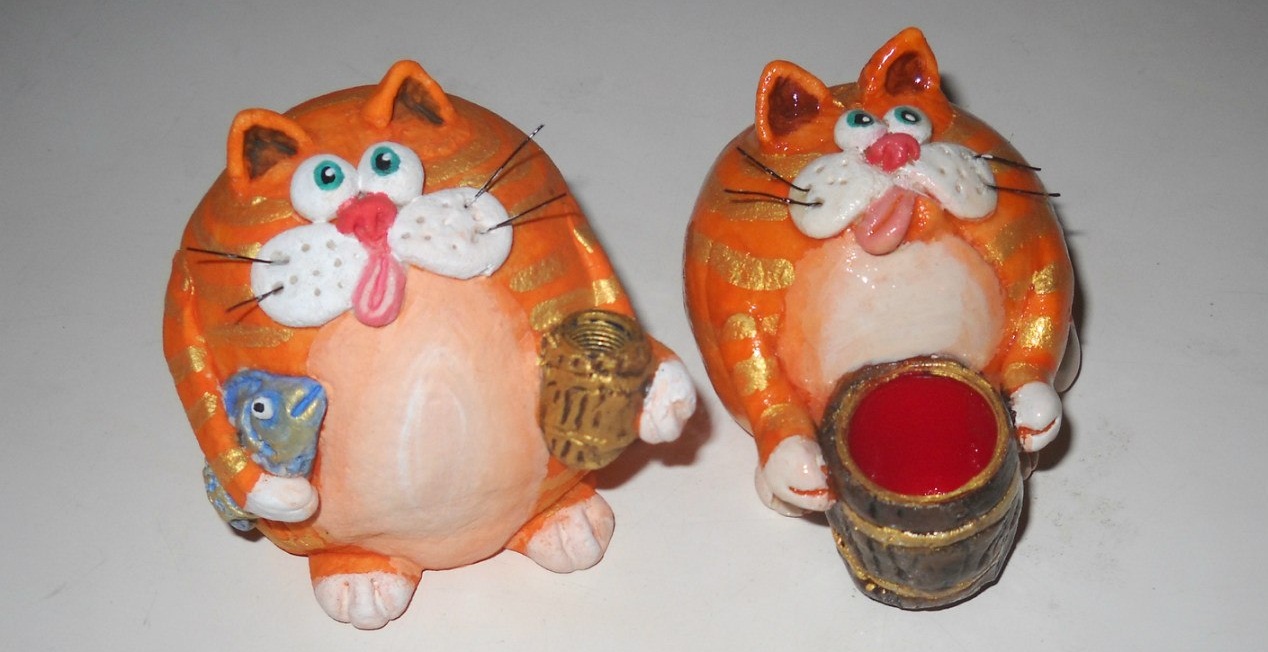 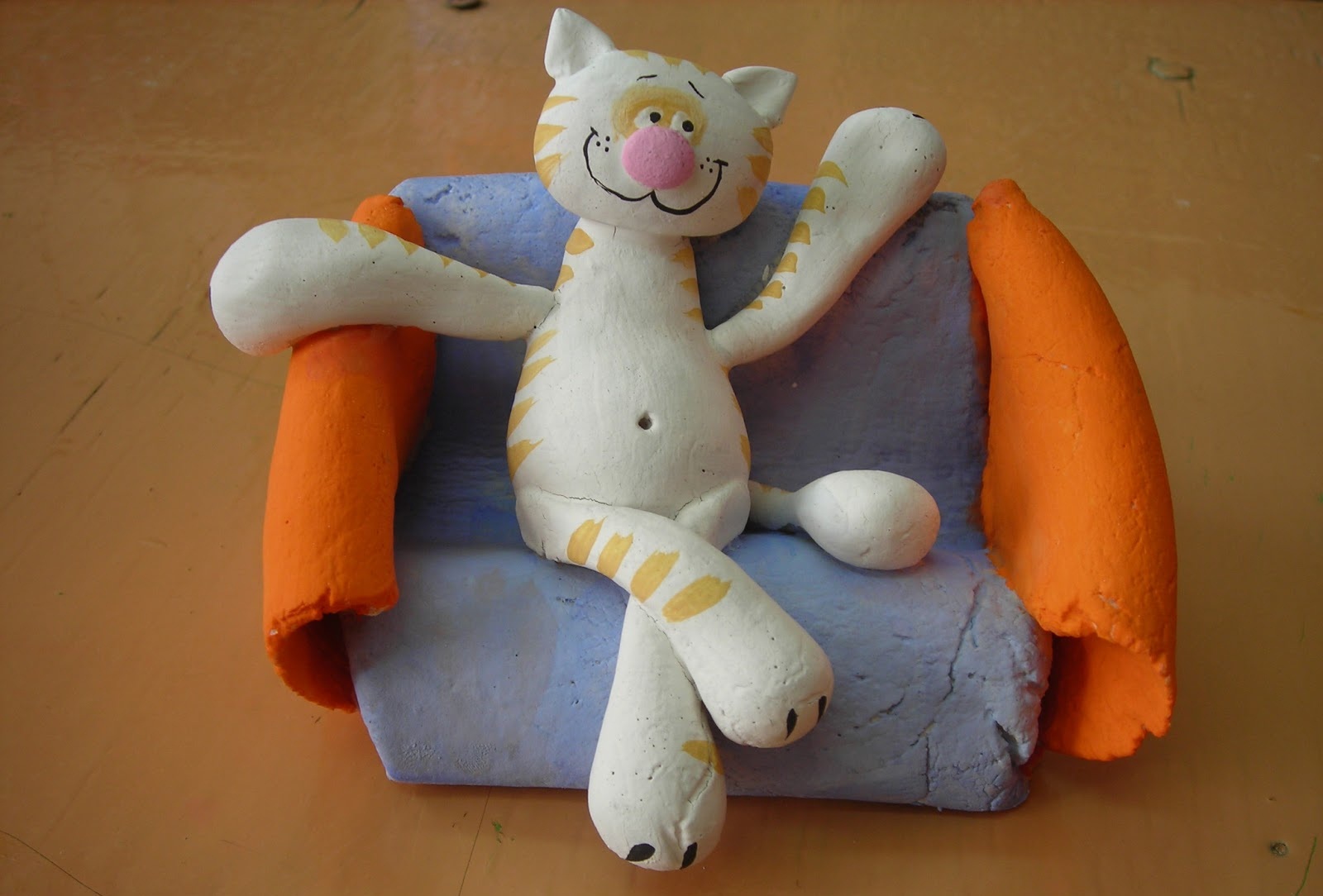 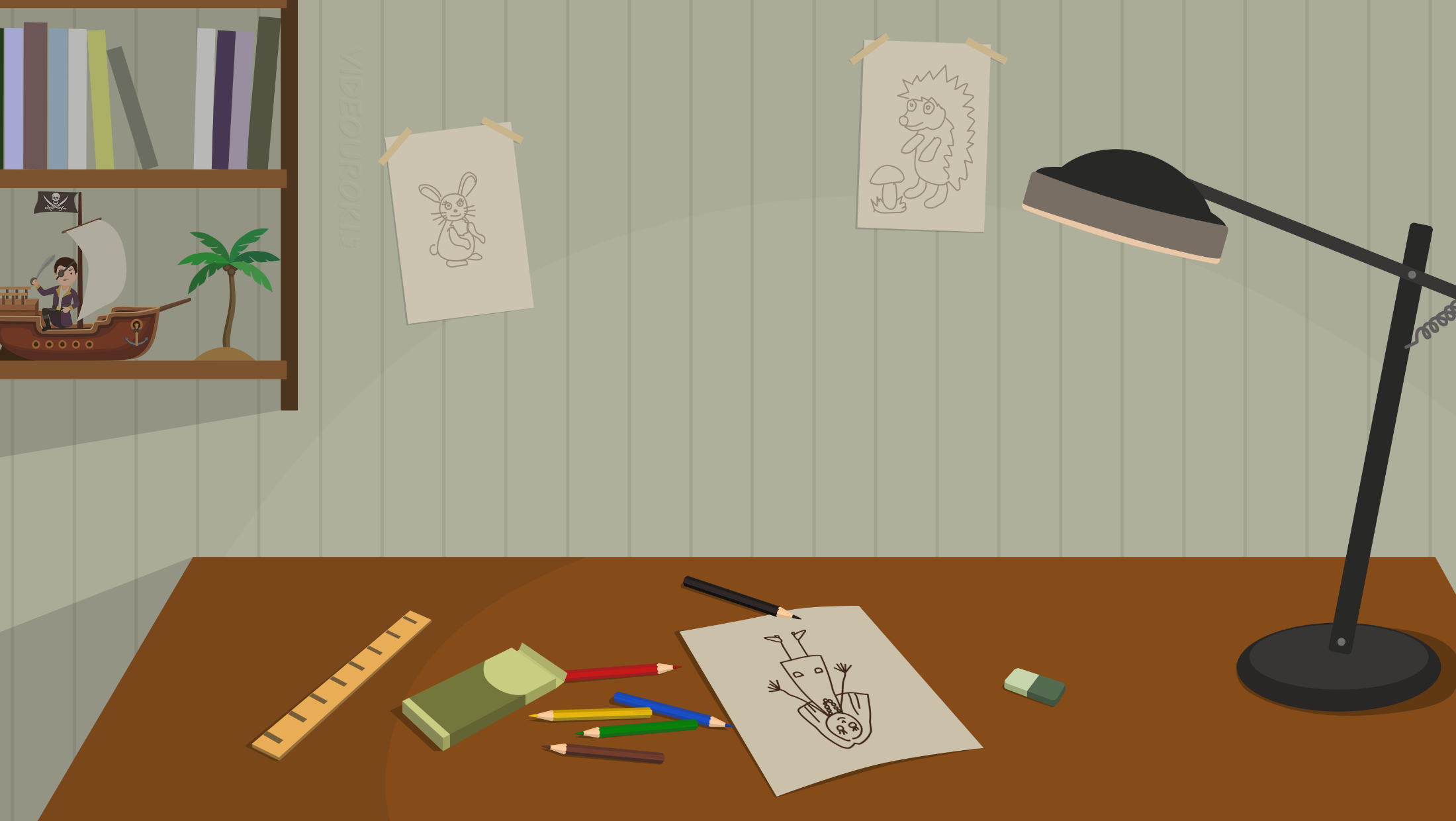 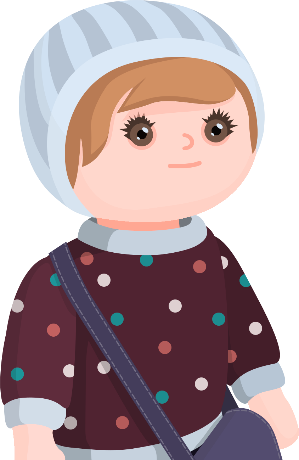 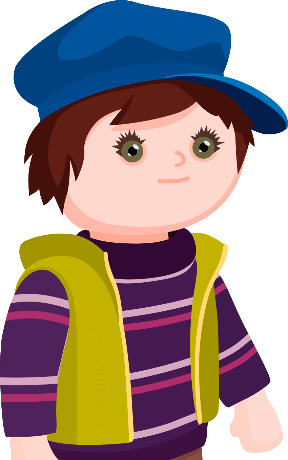 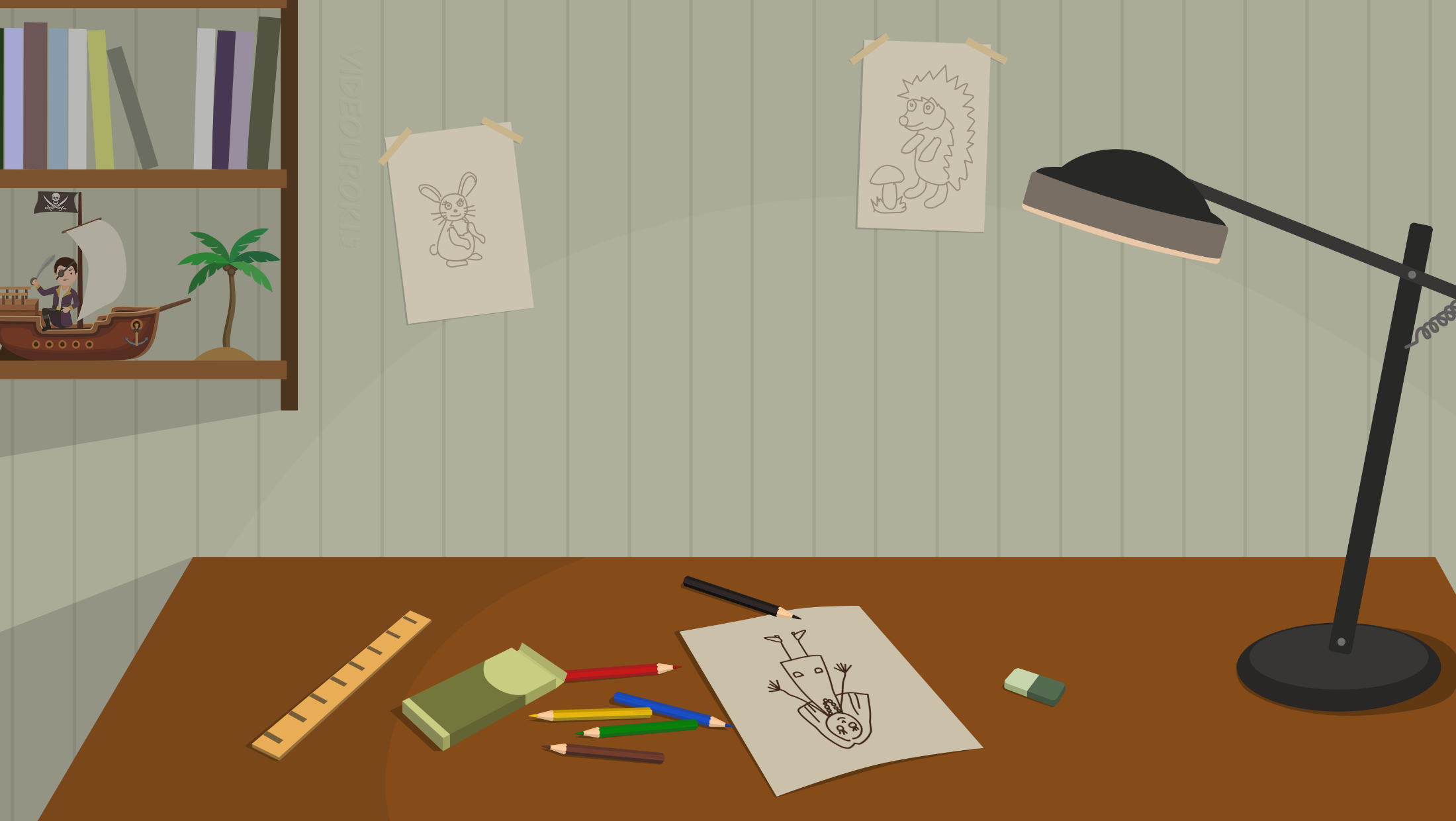 Помнишь, нам Электроша говорил, что обыкновенные дроби можно складывать, отнимать, умножать и делить, как числа.
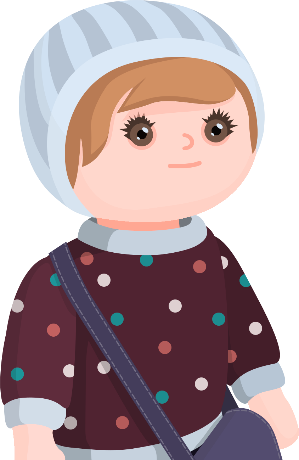 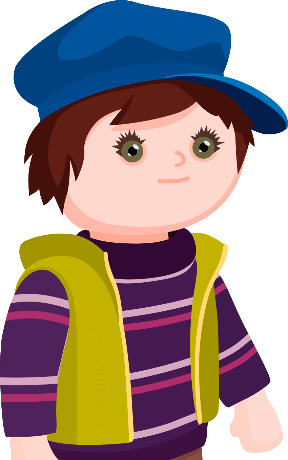 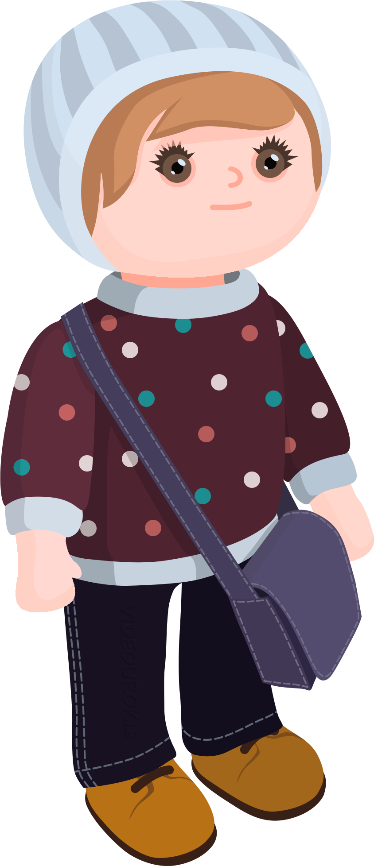 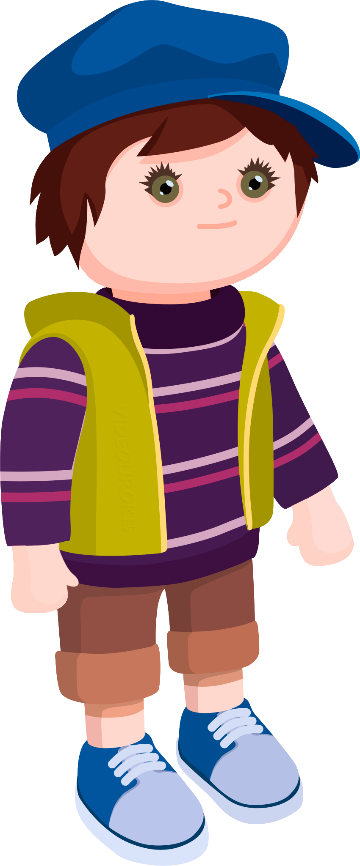 Давай пойдём к Электроше, он уж точно нас научит правильно складывать дроби.
Да, задача.
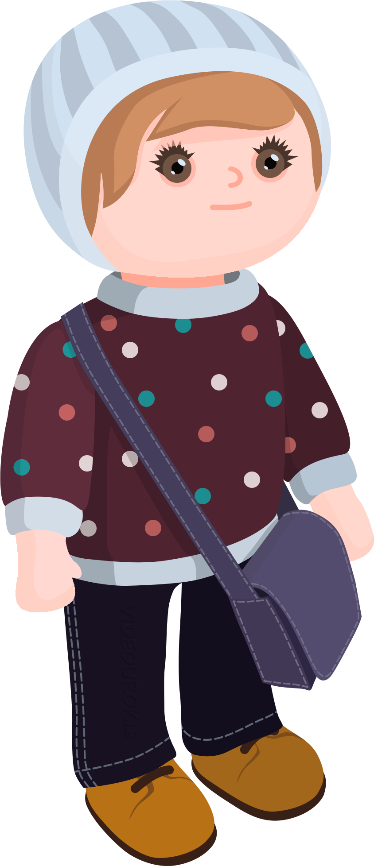 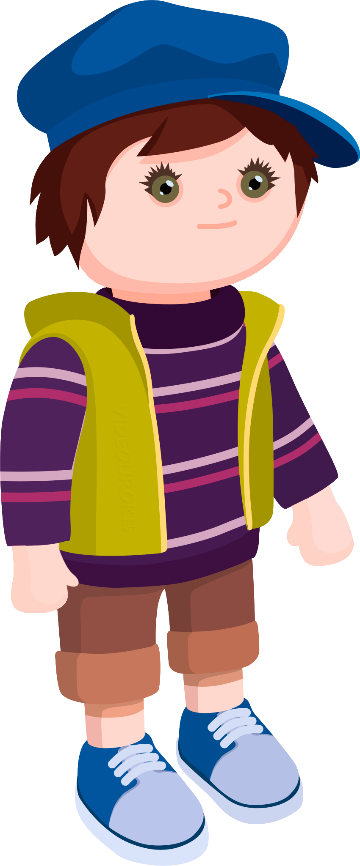 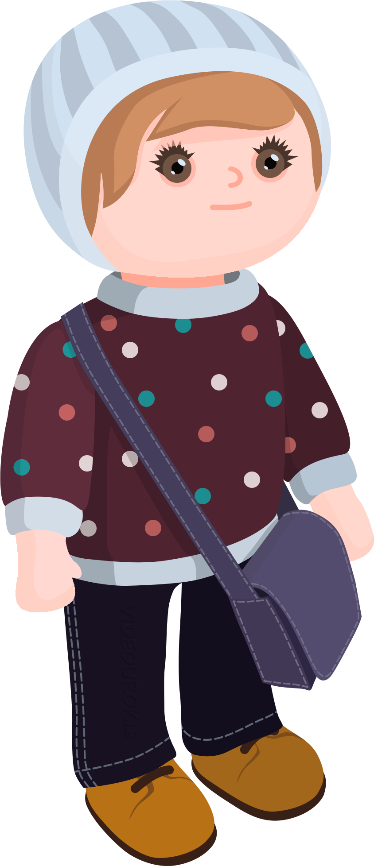 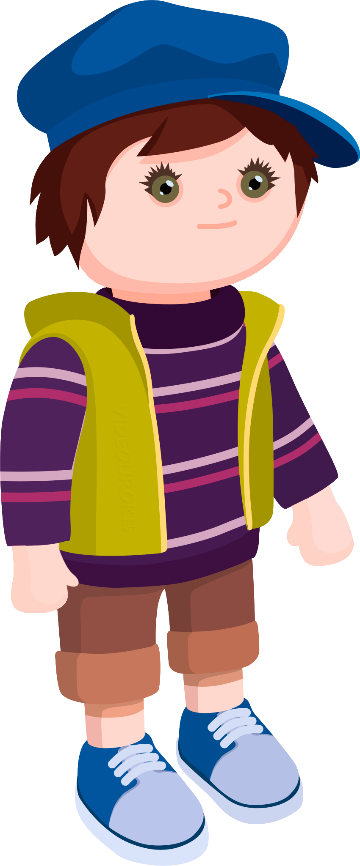 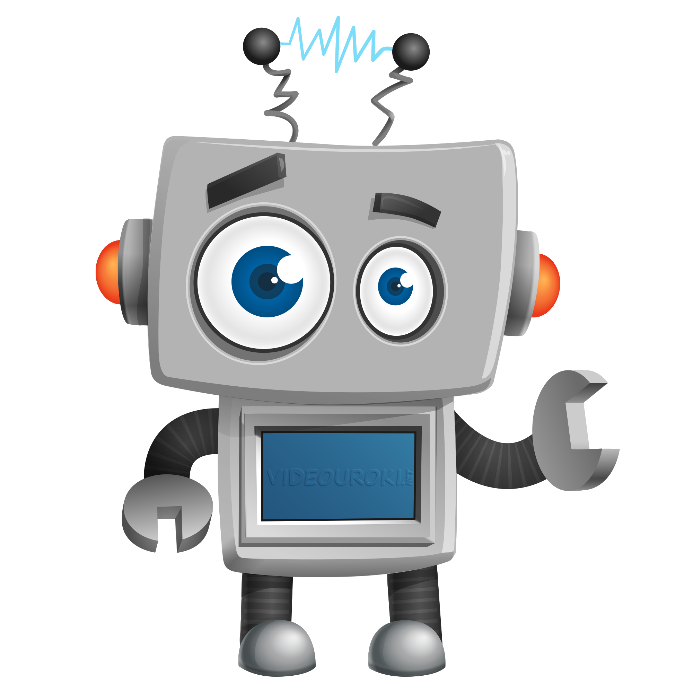 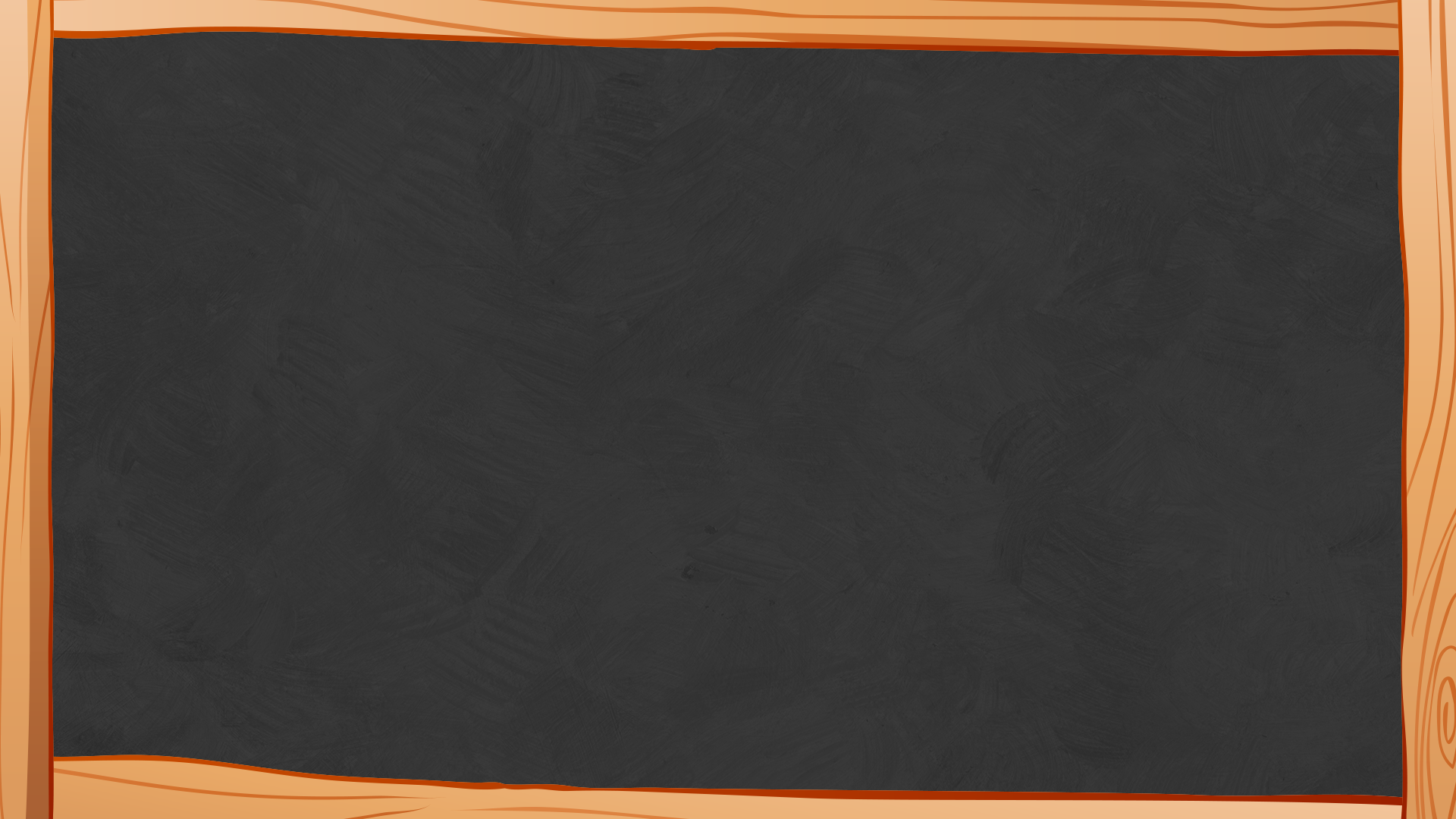 Устный счёт
Правильная дробь
Неправильная дробь
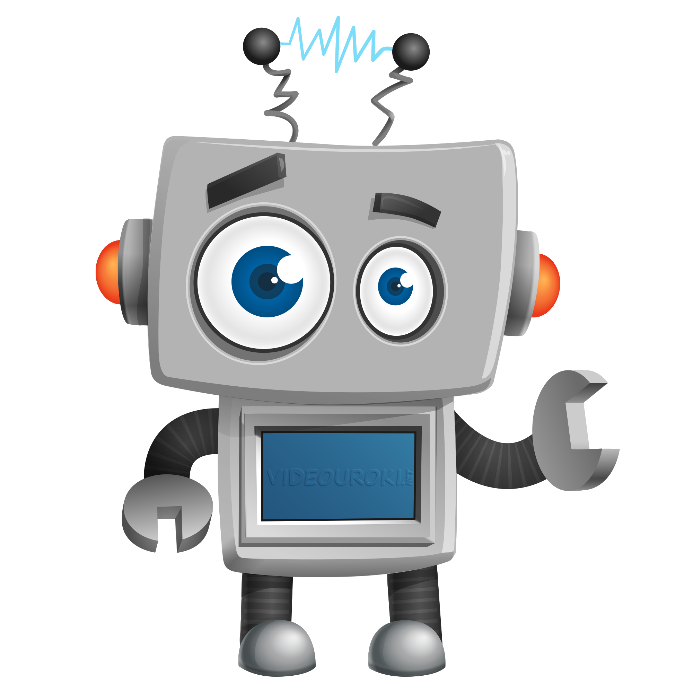 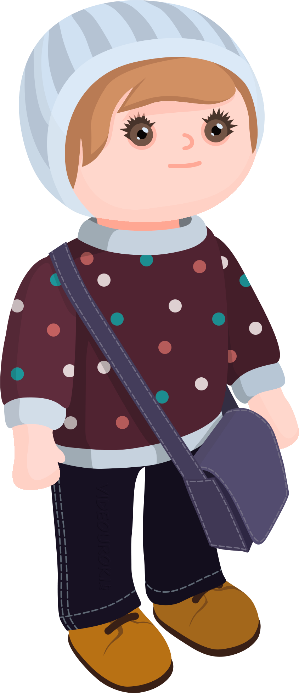 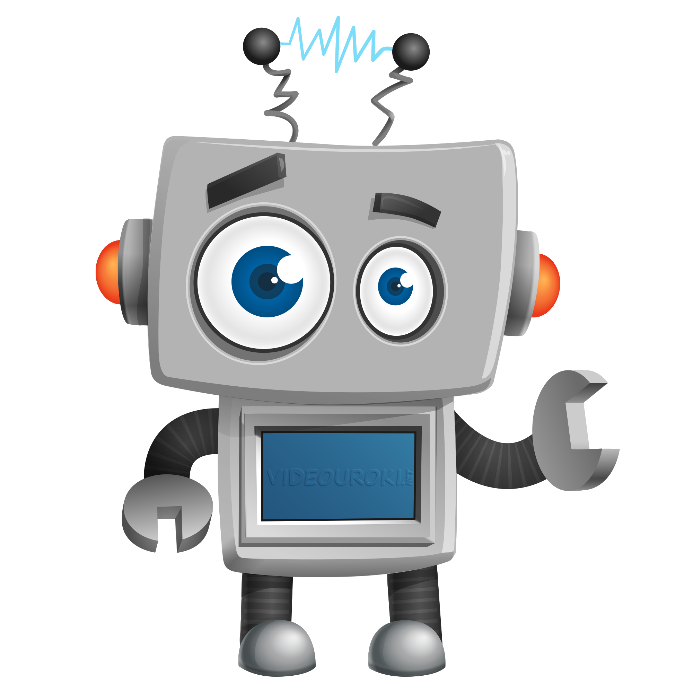 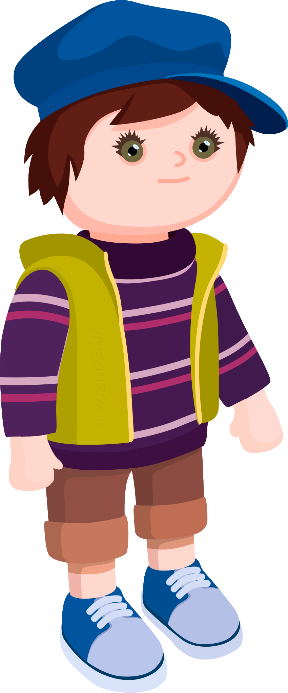 Да, Саша, ты прав.
Есть правило, которое помогает сложить дроби с одинаковыми знаменателями. 
Как складывать дроби с разными знаменателями, мы узнаем позже.
Подожди, Электроша. 
Получается, что для того, чтобы сложить две дроби, нужно просто сложить их числители? А почему знаменатели мы не складываем?
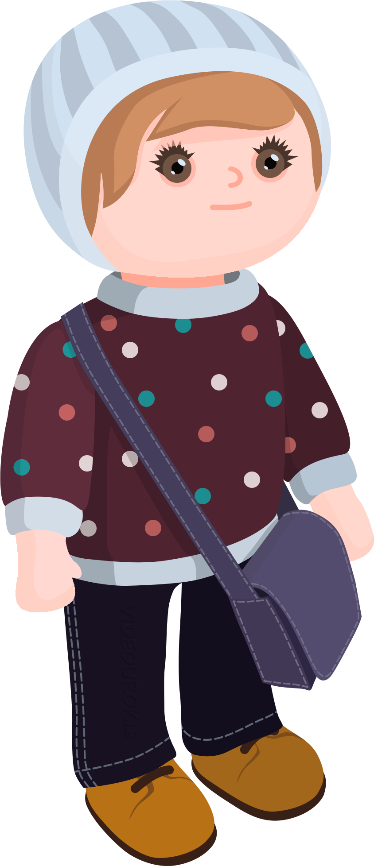 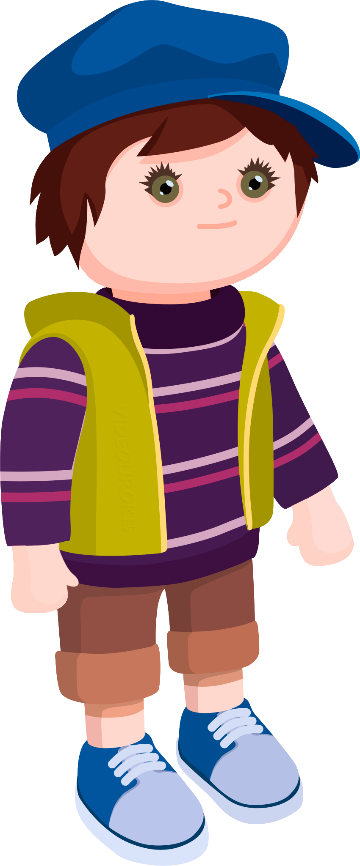 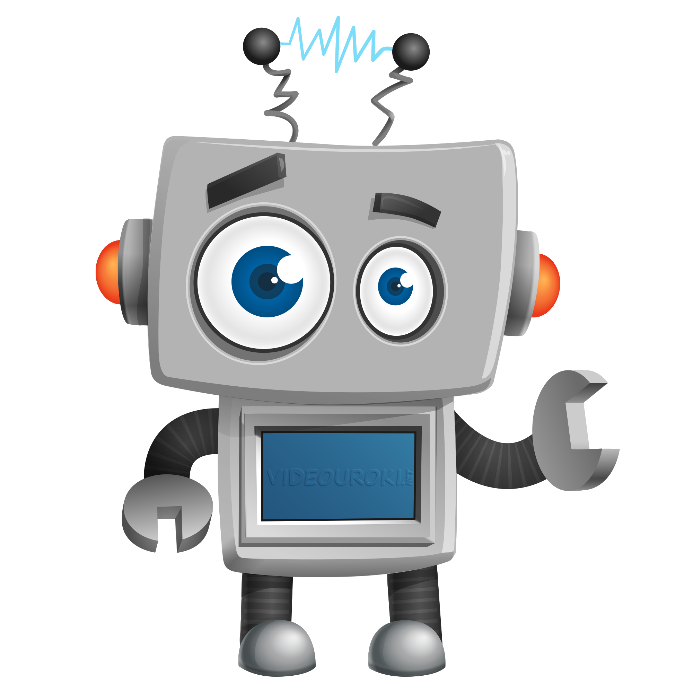 Правило
Чтобы сложить две дроби с одинаковыми знаменателями, нужно сложить их числители, а знаменатель оставить прежним.
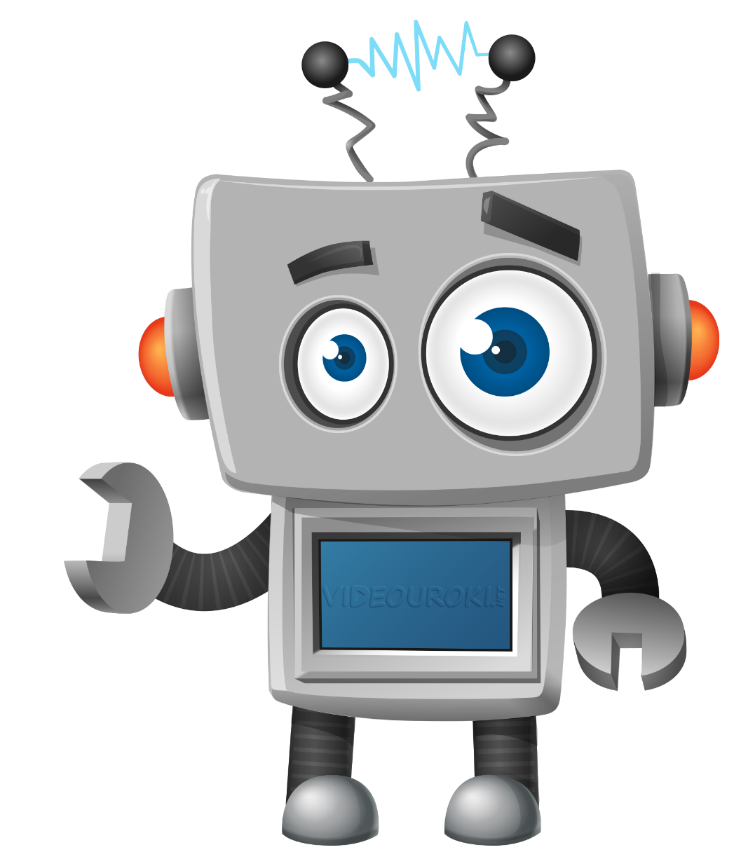 Ага, всё понятно, надо просто сложить числители дробей и всё. Легкотня!
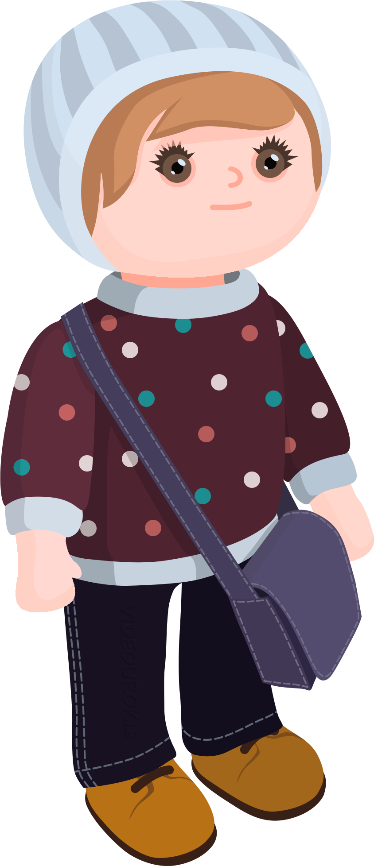 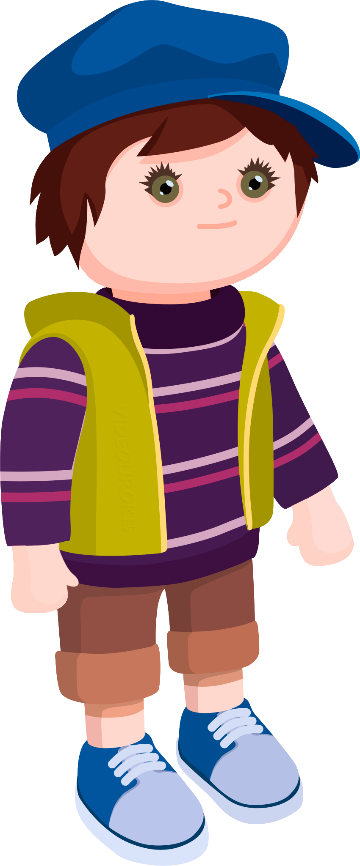 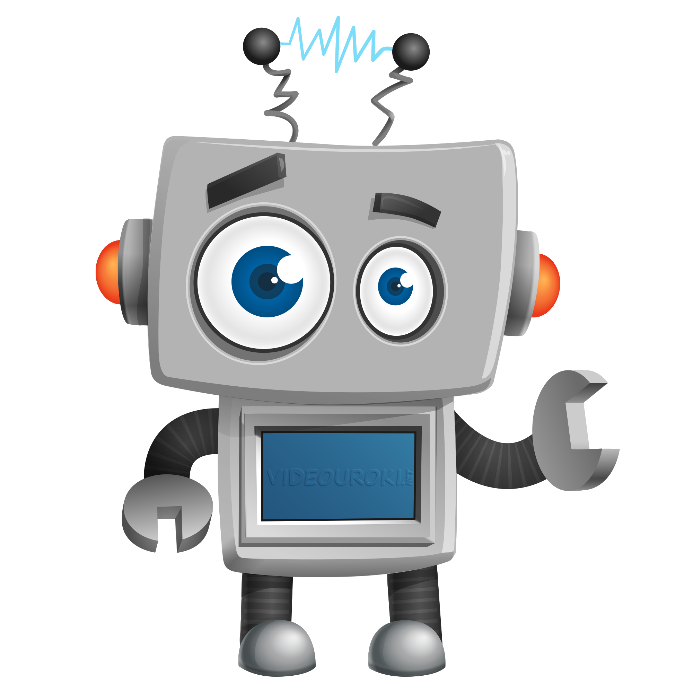 Задание № 1
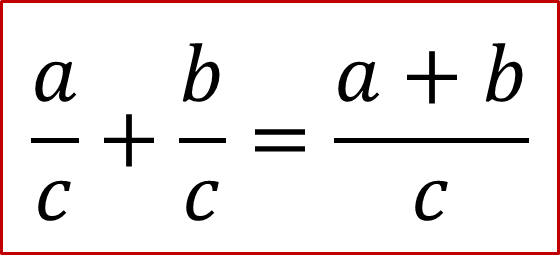 Решение:
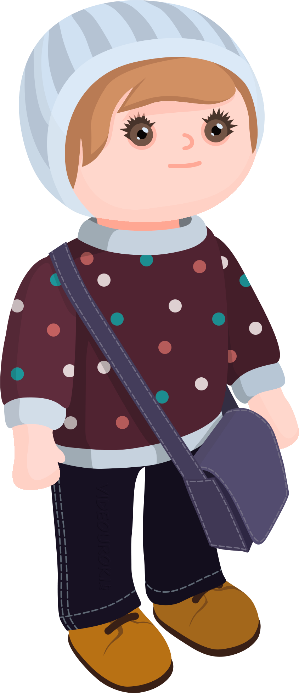 – неправильная дробь;
Ответ:
Задание № 1
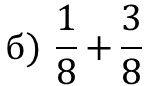 Решение:
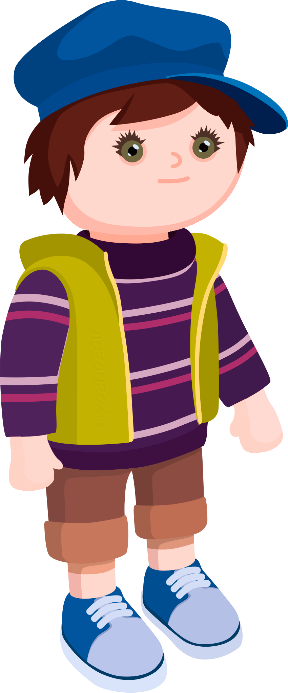 – неправильная дробь;
– правильная дробь;
– неправильная дробь.
Ответ:
Молодцы, ребята. 
Вы всё правильно решили.
Теперь давайте поговорим о разности дробей с одинаковыми знаменателями.
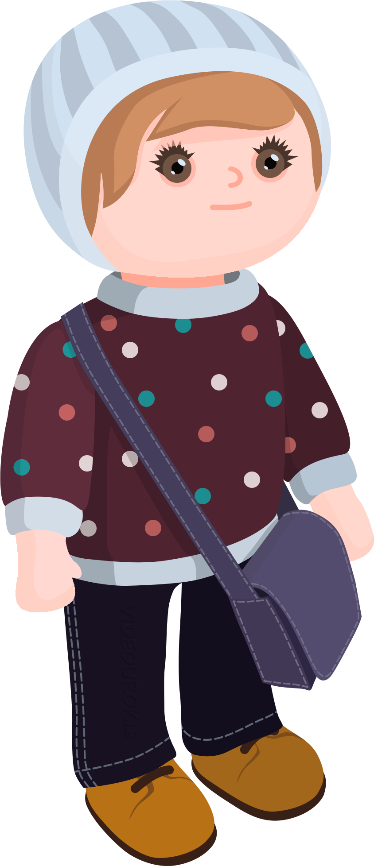 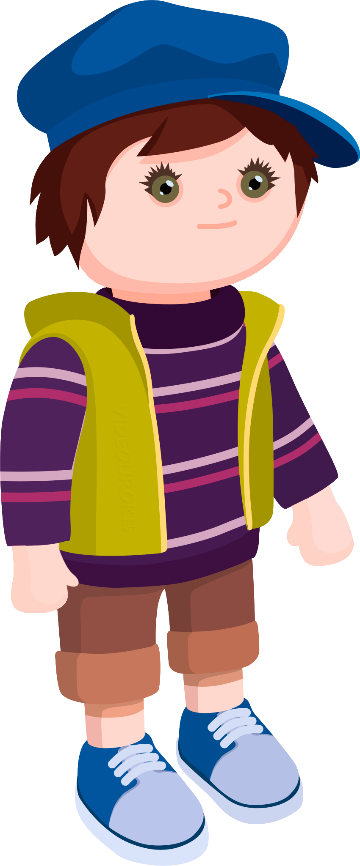 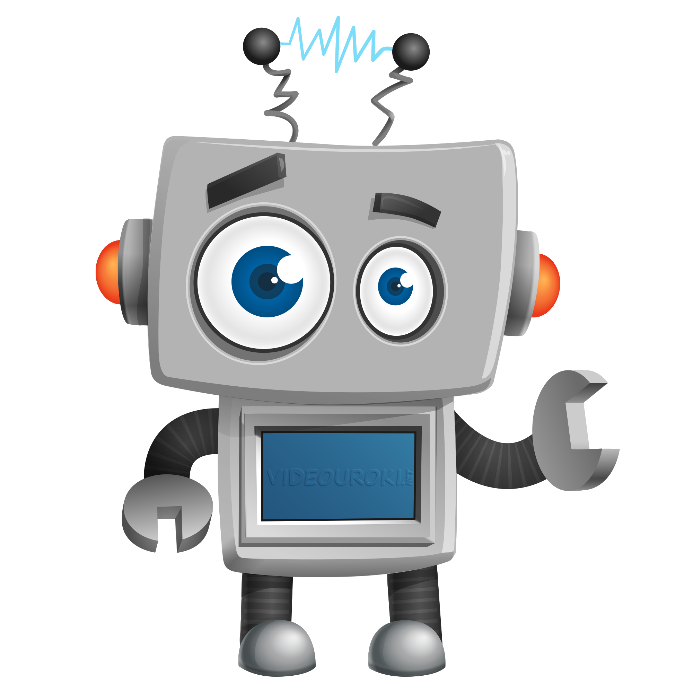 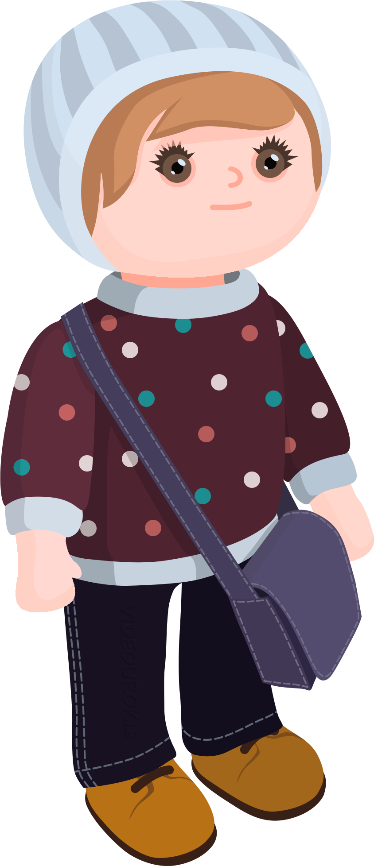 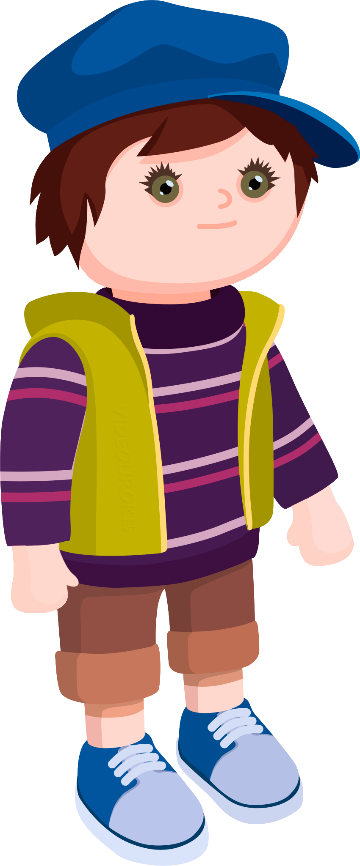 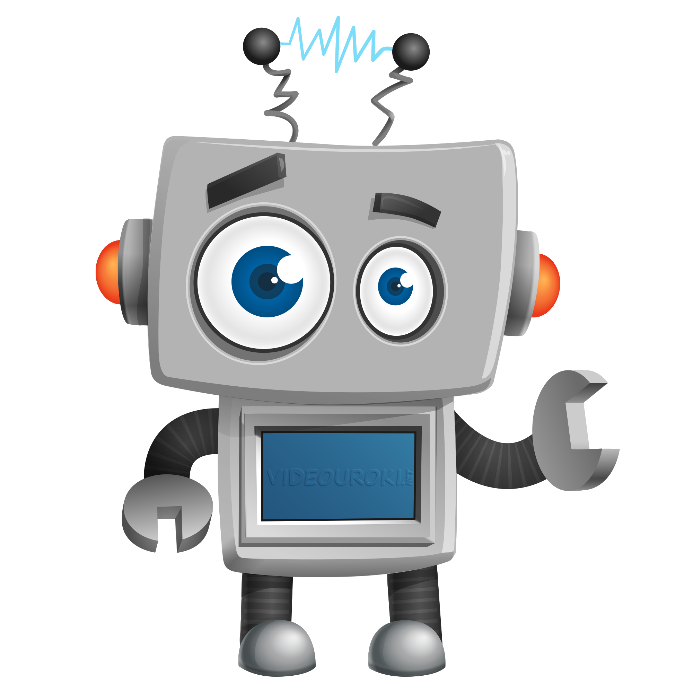 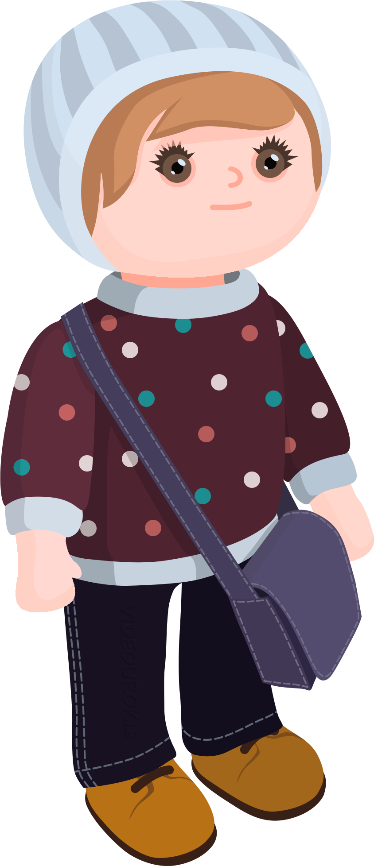 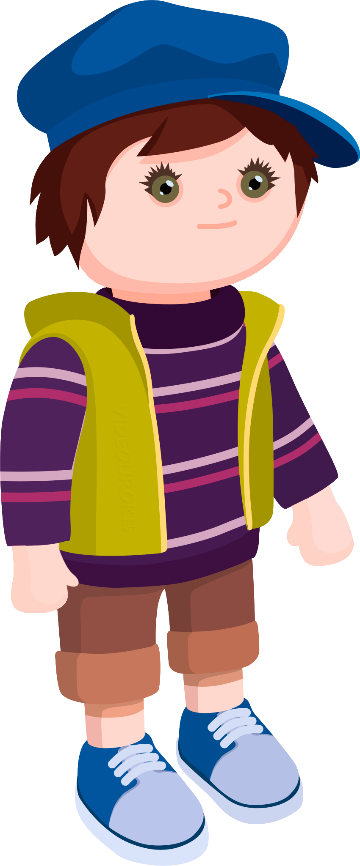 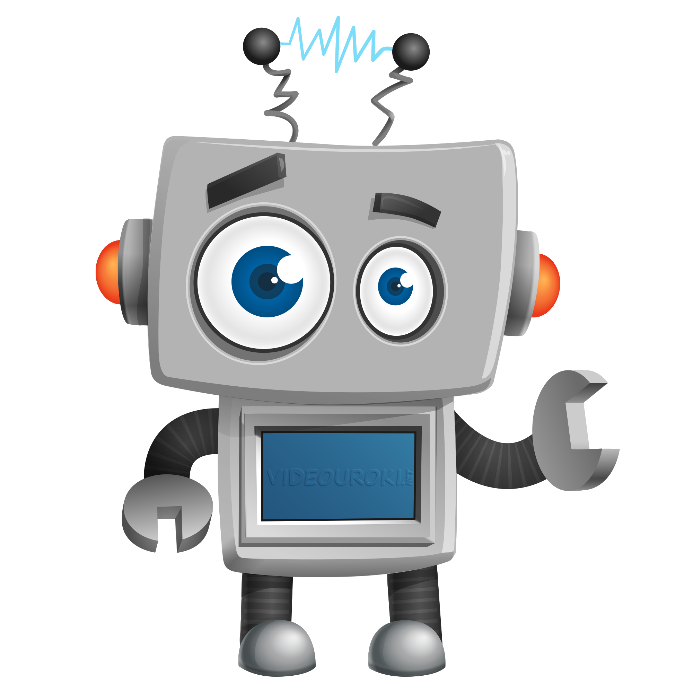 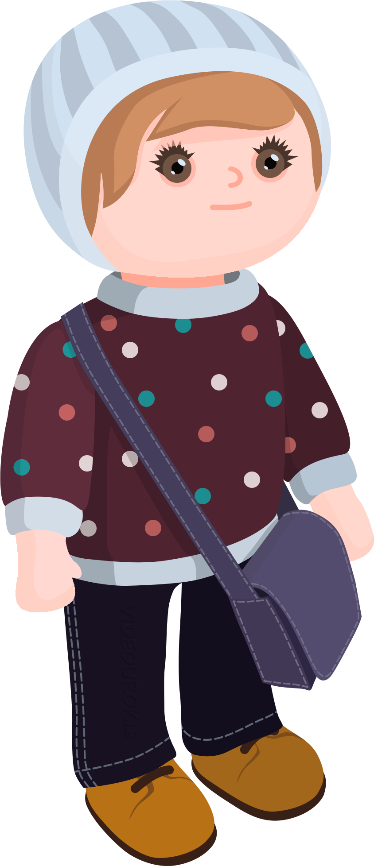 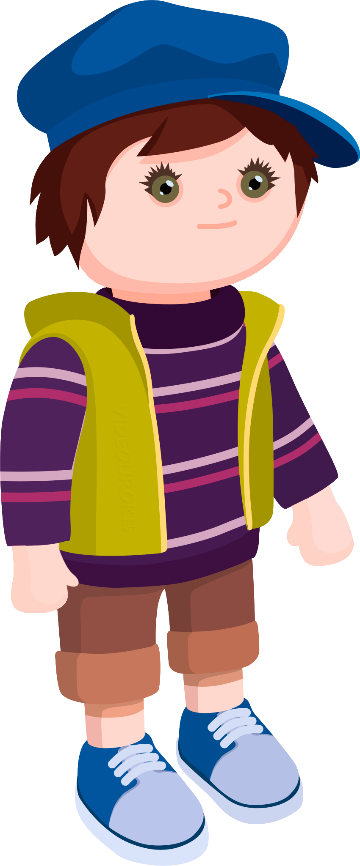 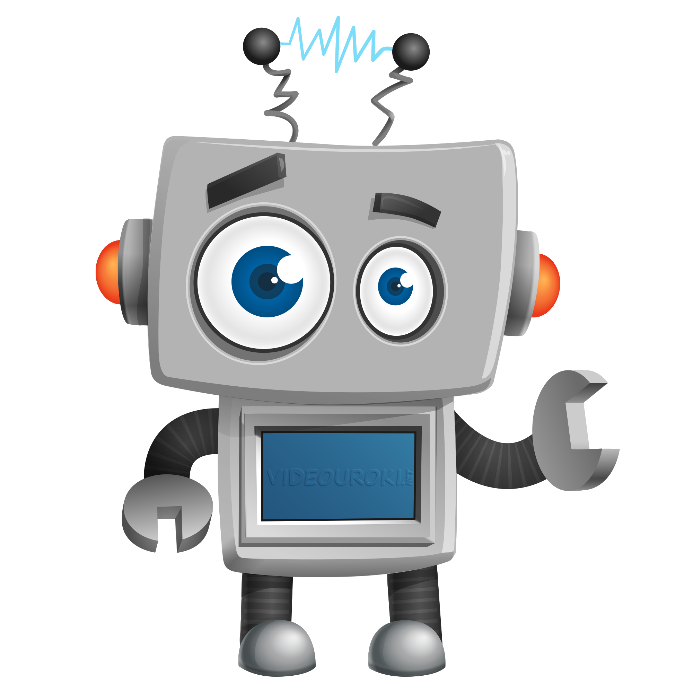 Правило
Чтобы вычесть дроби с одинаковыми знаменателями, нужно из числителя уменьшаемого вычесть числитель вычитаемого, а знаменатель оставить прежним.
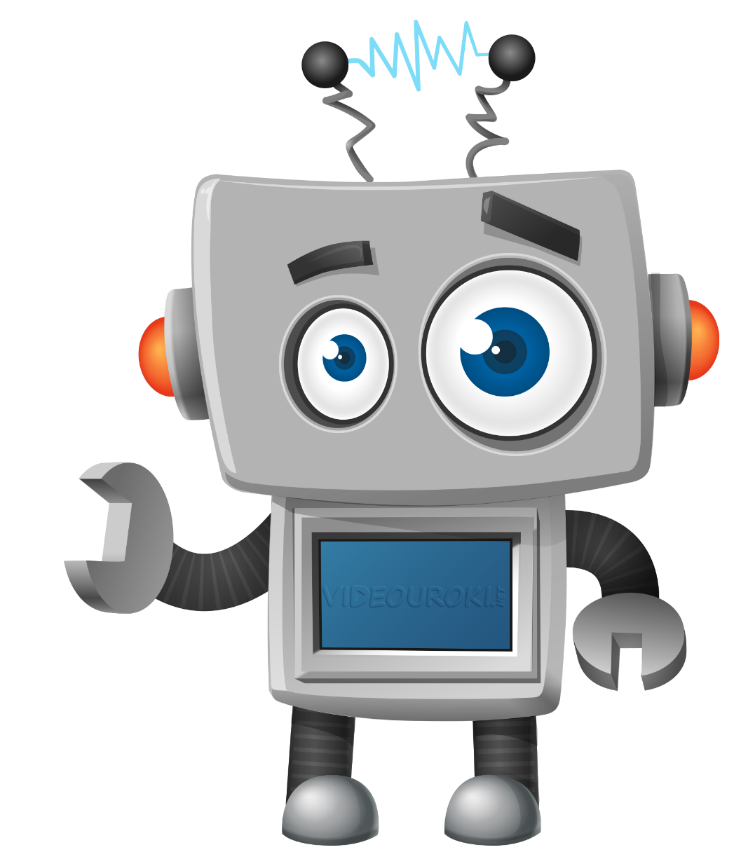 Так это тоже несложно. Электроша, дай нам задание, и мы с Пашей его решим.
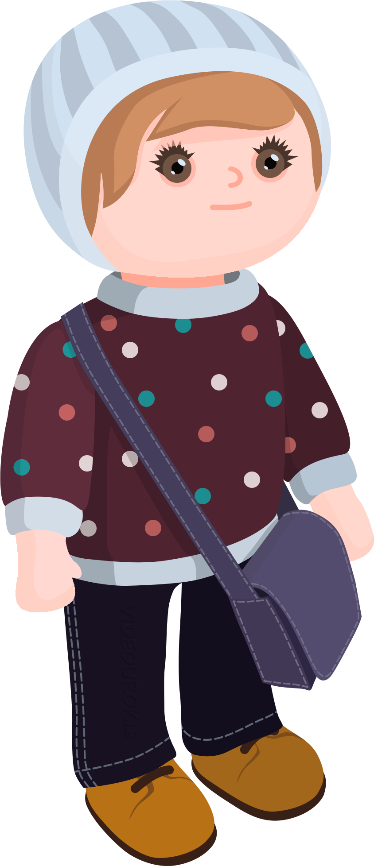 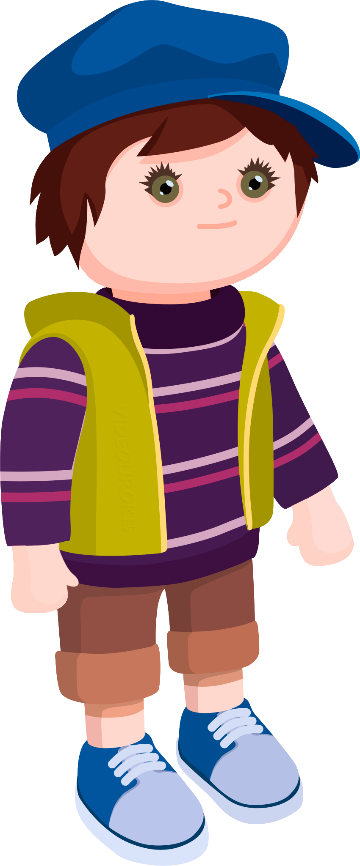 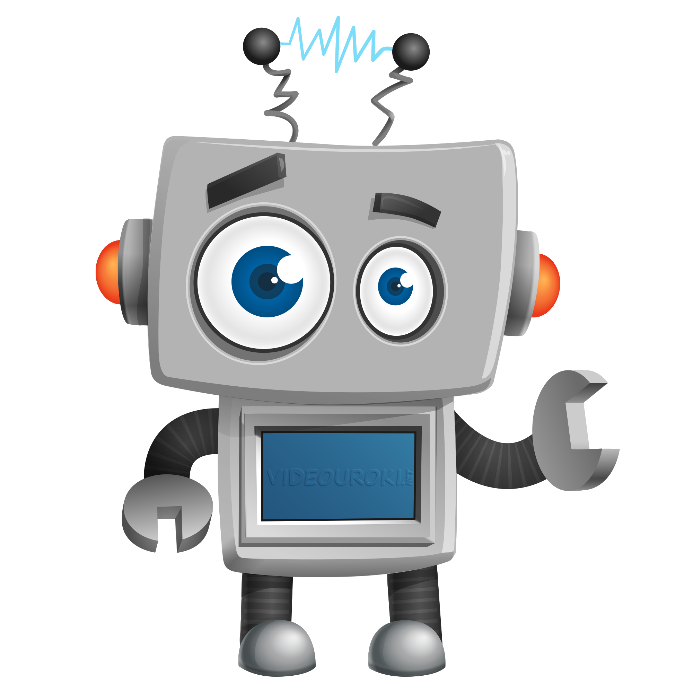 Задание № 2
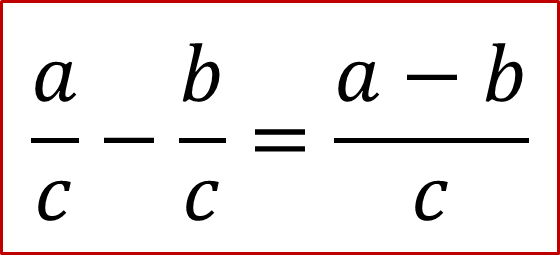 Решение:
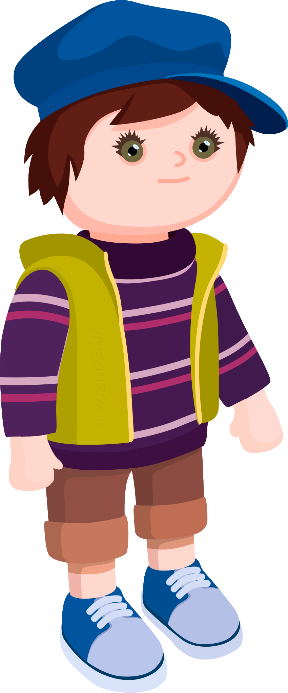 Ответ:
Задание № 2
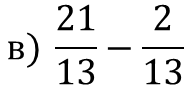 Решение:
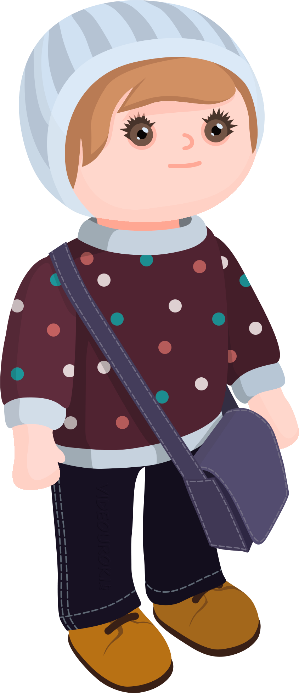 Ответ:
Для того чтобы найти неизвестное слагаемое, надо из суммы вычесть известное слагаемое.
Задание № 3
Решение:
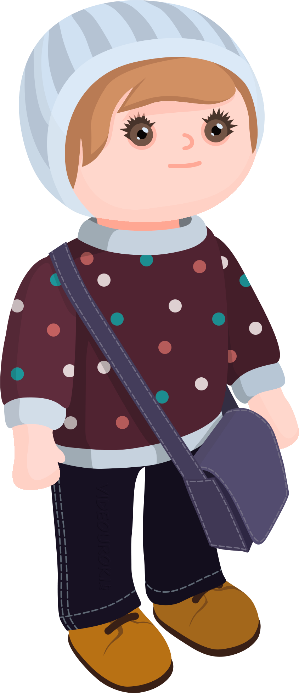 Задание № 3
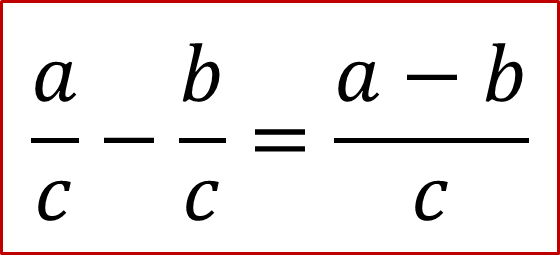 Решение:
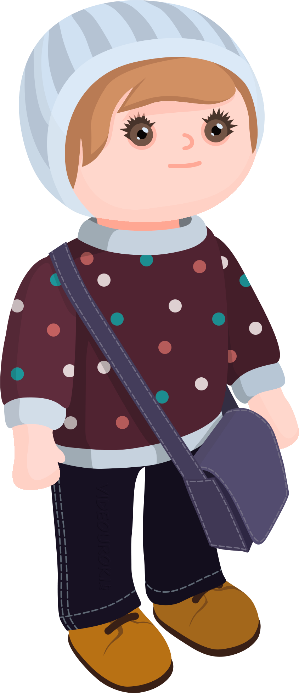 Ответ:
Для того чтобы найти неизвестное вычитаемое, надо от уменьшаемого отнять разность.
Задание № 3
Решение:
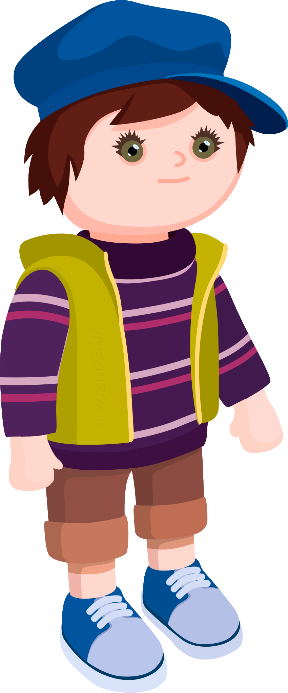 Ответ:
Задание № 3
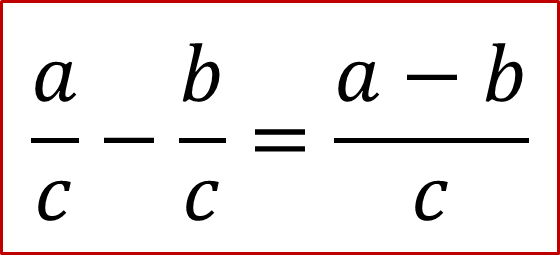 Решение:
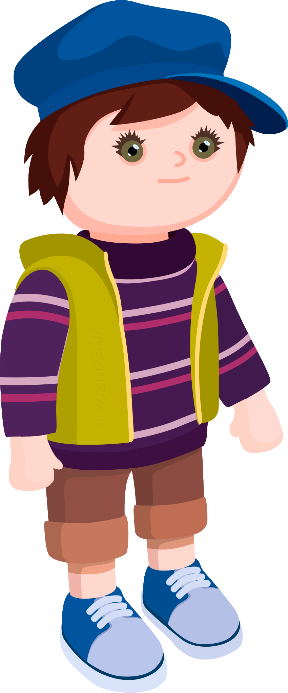 Ответ:
Для того чтобы найти неизвестное уменьшаемое, надо сложить вычитаемое и разность.
Задание № 3
Решение:
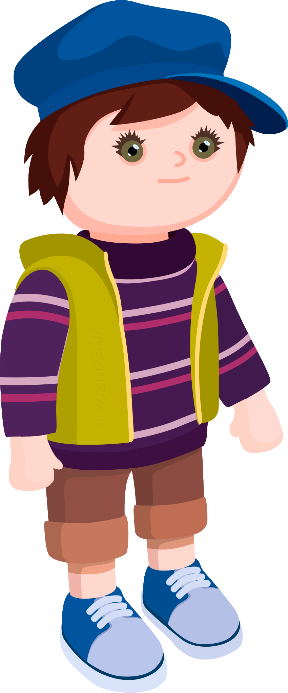 Ответ:
Задание № 3
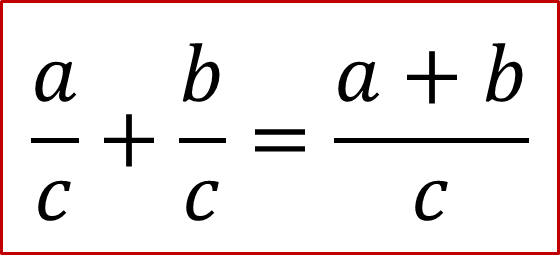 Решение:
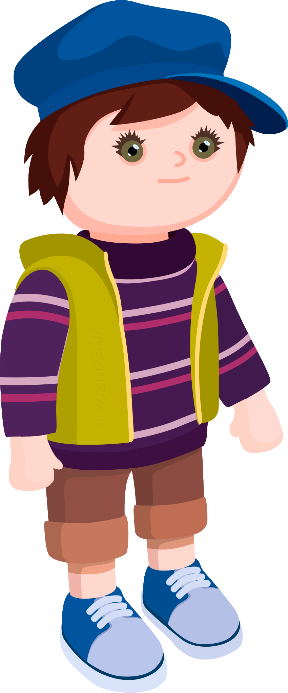 Ответ:
Задание № 4
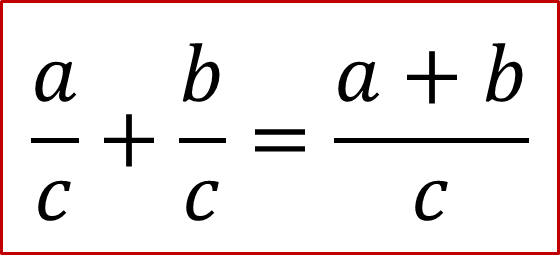 Решение:
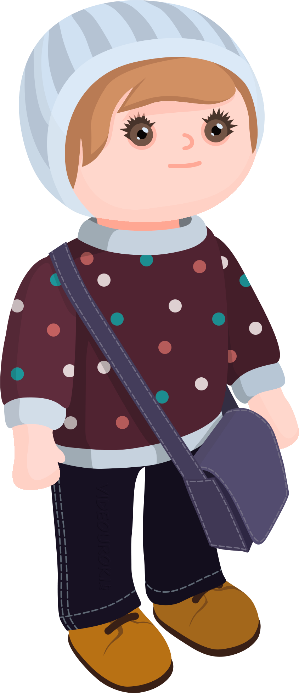 (кг) – составляет одна часть.
(кг) – продали за третий день.
Решение:
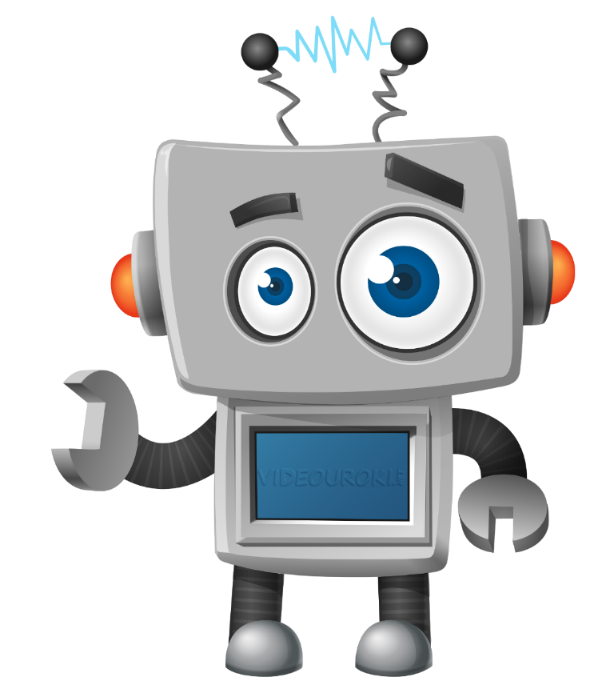 (ч) – прочитал мальчик во второй день.
(стр) – составляет одна часть.
(стр) – прочитал мальчик за третий день.
Ответ:
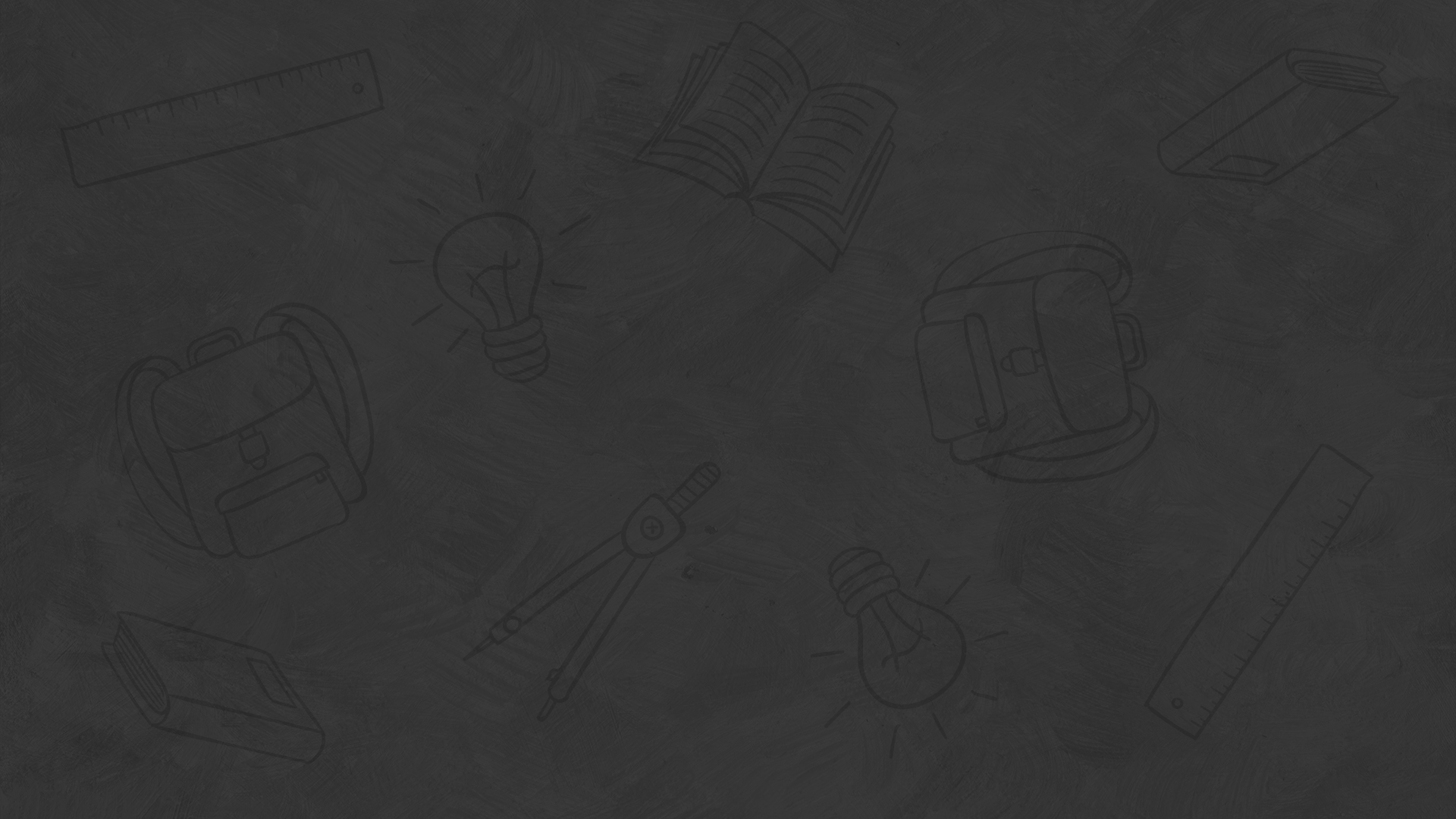 Итоги урока
Для того чтобы сложить две дроби с одинаковыми знаменателями, нужно сложить их числители, а знаменатель оставить прежним.



Для того чтобы вычесть дроби с одинаковыми знаменателями, нужно из числителя уменьшаемого вычесть числитель вычитаемого, а знаменатель оставить прежним.
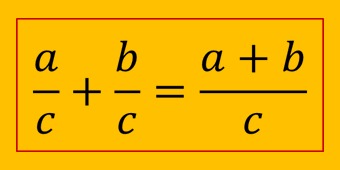 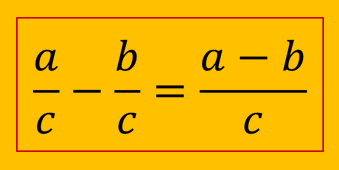